Abiding by Poe’s Law?
How Users Interpret Ambiguous Messages of Polarizing Content Posted on Social Networking Sites
Kelly L. Johnson
COMM  8010 Quantitative Research Methods
University of Nebraska at Omaha
[Speaker Notes: NOTES ABOUT THIS TEMPLATE
A design theme has been created for ease of use and consistency. Within the theme the background, font choice, and colors have been preset.

FONT: the font is set to Arial. Keep within this font family to ensure consistency within document and when opening on various computers.
COLORS: only use UNO designated colors which have been made into swatches and can be found under ”theme colors”
COPY: use textboxes to add copy to each new slide
LAST SLIDE: the last slide features the Lock-up and a combination of the Non-discrimination and accessibility statements. Please keep this at the end of your presentation in order to meet university brand policies.]
Motivations for this Study
Politically polarized discourse
Increased use of social media platforms for engagement in political activity
Use of sarcasm and irony online
Interpreting ambiguous messages
Poe’s Law
“In a healthy democracy, deliberative scholars expect that citizens engage in reasonable discussion and try to understand each other”
– Maia and Rezende, 2016, pg. 121
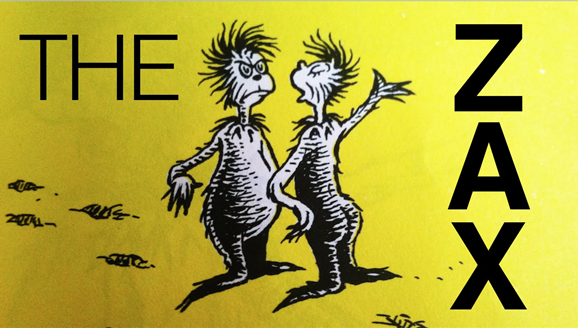 Ethical Discourse and Deliberation
Six rules of ethical discourse
Open participation without oppression or coercion
Justification of assertions to include evidence for claims made
Consideration of the common good, which may mean apparent selfishness if the purpose in the end is believed to be for a greater good
Several dimensions of respect—for groups, the demand at issue, and counterarguments
An aim at rationally reaching a consensus, termed “constructive politics” (p. 26)
Authenticity or “the absence of deception in expressing intentions” (p. 26)
– Steenbergen, Bächtiger, Spörndli, and Steiner (2003)
Irony
Irony factors
Contrast of ideas
Counter-factual or counter-contextual factors
Evaluative element

Irony markers
Vocal tone
Facial expressions
Textual cues
“Poe’s Law: Without a winking smiley or other blatant display of humor, it is [utterly] impossible to parody a Creationist in such a way that someone won’t mistake [it] for the genuine article.”
– Poe, 2005, “Big Contradictions,” post #58
Without unmistakable cues, parodies are “identical in content” to sincere expressions. 
– Aikin (2013, p. 301)
Ambiguity
Message meaning
Face-value meaning
Irony factors
Irony markers

Message goals
Author’s reasoning
Author’s purpose
Illocutionary force
Landreville, 2010
“Poe’s Law and its invocations are bellwethers for polarized discourse.”
– Aikin, 2013, pg. 315
“If babies had guns, they wouldn’t be aborted”
– Rep. Steve Stockman, @StockmanSenate, April 12, 2013, 5:07 PM, Twitter

“Real men put their boot on someone’s neck and force their opinions on the weak”
– Still “a Poe” found on r/poeslawinaction

“26,000 unreported sexual assults in the military-only 238 convictions. What did these geniuses expect when they put men & women together?”
– Donald J. Trump, verified account @realDonaldTrump, May 7, 2013, 4:04 PM, Twitter
Research Questions
R1: Do partisan conservatives perceive extreme online messages with ambiguity in source and meaning that appear to support conservative ideas to be parody or earnest?

R2: Do partisan liberals perceive extreme online messages with ambiguity in source and meaning that appear to support conservative ideas to be parody or earnest?

R3: Do non-partisans perceive extreme online messages with ambiguity in source and meaning that appear to support conservative ideas to be parody or earnest?

R4: Do partisan conservatives perceive extreme online messages with ambiguity in source and meaning that appear to support liberal ideas to be parody or earnest?

R5: Do partisan liberals perceive extreme online messages with ambiguity in source and meaning that appear to support liberal ideas to be parody or earnest?

R6: Do non-partisans perceive extreme online messages with ambiguity in source and meaning that appear to support liberal ideas to be parody or earnest?
Methodology
Survey
Demographics
Ideological Consistency Scale (Pew Research Center)
Interpretation of a “Poe” statement
Independent variables: partisanship (P), face-value meaning (M)
Dependent variable: parody vs. earnestness, or intent (I).
Data Analysis
3-way ANOVA
Advisor suggestions
References
Akin, S.F. (2011). Poe’s Law, group polarization, and argumentative failure in religious and political discourse. Social Semiotics, 23, 301–317. doi:10.1080/10350330.2012.719728 
Becker, A.B. (2014). Playing with politics: Online political parody, affinity for political humor, anxiety reduction, and implications for political efficacy. Mass Communication and Society, 17, 424–445. doi:10.1080/15205436.2014.891134 
Bohner, G., Chaiken, S., & Hunyadi, P. (1994). The role of mood and message ambiguity in the interplay of heuristic and systematic processing. European Journal of Social Psychology, 24, 207-221. Retrieved from http://eds.b.ebscohost.com.leo.lib.unomaha.edu/ehost/pdfviewer/pdfviewer?vid=2&sid=91a983b6-9d82-4c4f-9f49-db9558e16cbc%40sessionmgr120 
Burgers, C., van Mulken, M., & Schellens, P.J. (2012). Verbal irony: Differences in usage across written genres. Journal of Language and Scial Psychology, 31, 290–310. doi:10.0261927X12446596
Derks, D., Bos, A.E.R., & von Grumbkow, J. (2008). Emoticons and online message interpretation. Social Science Computer Review, 26, 379–388. doi:10.1177/0894439307311611
References
Dresner, E., & Herring, S.C. (2010). Functions of the nonverbal in CMC: Emoticons and illocutionary force. Communication Theory, 20, 249–268. doi:10.1111/j.1468-2885.2010.01362.x
Ellis, E.G. (2017, June). Can't take a joke? That's just Poe's Law, 2017's most important Internet phenomenon. Wired. Retrieved from https://www.wired.com/2017/06/poes-law-troll-cultures-central-rule/
Halpern, D., & Gibbs, J. (2012). Social media as a catalyst for online deliberation? Exploring the affordances of Facebook and YouTube for political expression. Computers in Human Behavior, 29, 1159–1168. doi:10.1016/j.chb.2012.10.008
Hancock, J.T. (2004). Verbal irony use in face-to-face and computer-mediated conversations. Journal of Language and Social Psychology, 23, 447–463. doi:101177/0261927X04269587
Herring, S.C. (2001). Computer-mediated discourse. In D. Schiffrin, D. Tannen, & H.E. Hamilton (Eds.), The handbook of discourse analysis (pp. 612-634). Malden, MA: Blackwell.
Kapogianni, E. (2016). The ironic operation: Revisiting the components of ironic meaning. Journal of Pragmatics, 91, 16-28. doi:10.1016/j.pragma.2015.11.001
References
Kreuz, R.J., & Roberts, R.M. (1995). Two cues for verbal irony: Hyperbole and the ironic tone of voice. Metaphor and Symbolic Activity, 10, 21–31. Retrieved from http://eds.b.ebscohost.com.leo.lib.unomaha.edu/ehost/pdfviewer/pdfviewer?vid=2&sid=116c0e88-f979-4029-ad82-76a7da9475a8%40sessionmgr104
LaMarre, H.L., Landreville, K.D., & Beam, M.A. (2009). The irony of satire: Political ideology and the motivation to see what you want to see in The Colbert Report. International Journal of Press/Politics, 14, 212–231. doi:10.1177/1940161208330904 
Landreville, K.D. (2010). “What Was That Supposed to Mean?”: Mass-Mediated Ambiguous Political Messages, Uncertainty Arousal, and Political Discussion (Doctoral Dissertation, Ohio State University).
Maia, R.C.M., & Rezende, T.A.S. (2016). Respect and disrespect in deliberation across the networked media environment: Examining multiple paths of political talk. Journal of Computer-Mediated Communication, 21, 121–139. doi:10.1111/jcc4.12155
Milner, R.M. (2016). The world made meme: Public conversations and participatory media. Cambridge, MA: MIT Press.
References
Pew Research Center, June, 2014, “Political Polarization in the American Public.” 
Phillips, W., & Milner, R.M. (2017). The ambivalent Internet: Mischief, oddity, and antagonism online. Malden, MA: Polity Press.
Poe, N. (2005, August 11). Big contradictions in the evolution theory [Online forum comment]. Retrieved September 3, 2018, from https://www.christianforums.com/threads/big-contradictions-in-the-evolution-theory.1962980/page-3#post-17606580.
Smith, E.S., & Bressler, A. (2013). Who taught you to talk like that?: The university and online political discourse. Journal of Political Science Education, 9, 453–473. doi:10.1080/15512169.2013.835565
Steenbergen, M.R., Bächtiger, A., Spörndli, M., & Steiner, J. (2003). Measuring political deliberation: A discourse quality index. Comparative European Politics, 1, 21-48. doi:10.1057/palgrave.cep.6110002
Stroud, N.J., Scacco, J.M., Muddiman, A. & Curry, A.L. (2014). Changing deliberative norms on news organizations’ Facebook sites. Journal of Computer-Mediated Communication, 20, 188–203. :10.1111/jcc4.12104
References
Tomberry. (2012, exact date unknown). Re: Poe’s Law [Web log message]. Retrieved September 2, 2018, from https://knowyourmeme.com/memes/poes-law. Tryon, C. (2008). Pop politics: Online parody videos, intertextuality, and political participation. Popular Communication, 6, 209–213. doi:10.1080/15405700802418537
Wu, T.Y., & Atkin, D. (2017). Online news discussions: Exploring the role of user personality and motivations for posting comments on news. Journalism & Mass Communication Quarterly, 94, 61–80. doi:10.1177/1077699016655754
Thank you to Dr. Joy Chao for patiently advising me through this research process
[Speaker Notes: DO NOT DELETE THIS SLIDE. Please keep at the end of your presentation.]